Wednesday, May 15, 2013
Calvary Chapel of El Paso
Pastor Charlie Flores
Revelation 6:9-11
Revelation 6:9
When He opened the fifth seal, I saw under the altar the souls of those who had been slain for the word of God and for the testimony which they held.
Revelation 6:10
And they cried with a loud voice, saying, "How long, O Lord, holy and true, until You judge and avenge our blood on those who dwell on the earth?"
Revelation 6:11
Then a white robe was given to each of them; and it was said to them that they should rest a little while longer, until both the number of their fellow servants and their brethren, who would be killed as they were, was completed.
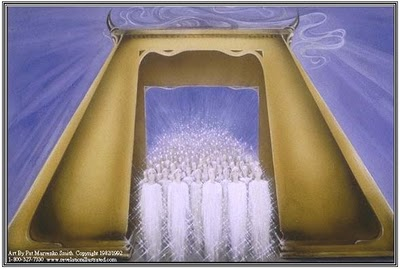 Zephaniah 1:14
The great day of the LORD is near; It is near and hastens quickly. The noise of the day of the LORD is bitter; There the mighty men shall cry out.
Zephaniah 1:15
That day is a day of wrath, A day of trouble and distress, A day of devastation and desolation, A day of darkness and gloominess, A day of clouds and thick darkness,
Zephaniah 1:16
A day of trumpet and alarm Against the fortified cities And against the high towers.
Zephaniah 1:17
"I will bring distress upon men, And they shall walk like blind men, Because they have sinned against the LORD; Their blood shall be poured out like dust, And their flesh like refuse."
Zephaniah 1:18
Neither their silver nor their gold Shall be able to deliver them In the day of the LORD'S wrath; But the whole land shall be devoured By the fire of His jealousy, For He will make speedy riddance Of all those who dwell in the land.
Romans 5:9
Much more then, having now been justified by His blood, we shall be saved from wrath through Him.
Revelation 6:9
When He opened the fifth seal, I saw under the altar the souls of those who had been slain for the word of God and for the testimony which they held.
Matthew 24:8
All these are the beginning of sorrows.
Matthew 24:9
Then they will deliver you up to tribulation and kill you, and you will be hated by all nations for My name's sake.
Matthew 24:10
And then many will be offended, will betray one another, and will hate one another.
Exodus 29:12
You shall take some of the blood of the bull and put it on the horns of the altar with your finger, and pour all the blood beside the base of the altar.
Leviticus 4:7
And the priest shall put some of the blood on the horns of the altar of sweet incense before the LORD, which is in the tabernacle of meeting; and he shall pour the remaining blood of the bull at the base of the altar of the burnt offering, which is at the door of the tabernacle of meeting.
Psalm 9:12
When He avenges blood, He remembers them; He does not forget the cry of the humble.
Revelation 6:10
And they cried with a loud voice, saying, "How long, O Lord, holy and true, until You judge and avenge our blood on those who dwell on the earth?"
Matthew 24:12
And because lawlessness will abound, the love of many will grow cold.
Revelation 7:13
Then one of the elders answered, saying to me, "Who are these arrayed in white robes, and where did they come from?"
Revelation 7:14
And I said to him, "Sir, you know." So he said to me, "These are the ones who come out of the great tribulation, and washed their robes and made them white in the blood of the Lamb.
Revelation 7:15
Therefore they are before the throne of God, and serve Him day and night in His temple. And He who sits on the throne will dwell among them.
Revelation 7:16
They shall neither hunger anymore nor thirst anymore; the sun shall not strike them, nor any heat;
Revelation 7:17
for the Lamb who is in the midst of the throne will shepherd them and lead them to living fountains of waters. And God will wipe away every tear from their eyes."
Genesis 3:15
And I will put enmity (hostility) Between you and the woman, And between your seed and her Seed; He shall bruise your head, And you shall bruise His heel."
Romans 8:7
Because the carnal mind is enmity against God; for it is not subject to the law of God, nor indeed can be.
John 15:18
"If the world hates you, you know that it hated Me before it hated you.
John 15:19
If you were of the world, the world would love its own. Yet because you are not of the world, but I chose you out of the world, therefore the world hates you.
John 15:20
Remember the word that I said to you, 'A servant is not greater than his master.' If they persecuted Me, they will also persecute you. If they kept My word, they will keep yours also.
John 15:21
But all these things they will do to you for My name's sake, because they do not know Him who sent Me.
Psalm 74:9
We do not see our signs; There is no longer any prophet; Nor is there any among us who knows how long.
Psalm 74:10
O God, how long will the adversary reproach? Will the enemy blaspheme Your name forever?
Revelation 6:11
Then a white robe was given to each of them; and it was said to them that they should rest a little while longer, until both the number of their fellow servants and their brethren, who would be killed as they were, was completed.
Psalm 116:15
Precious in the sight of the LORD Is the death of His saints.
God will have the Last Word!
Revelation 2:10
Do not fear any of those things which you are about to suffer. Indeed, the devil is about to throw some of you into prison, that you may be tested, and you will have tribulation ten days. Be faithful until death, and I will give you the crown of life.